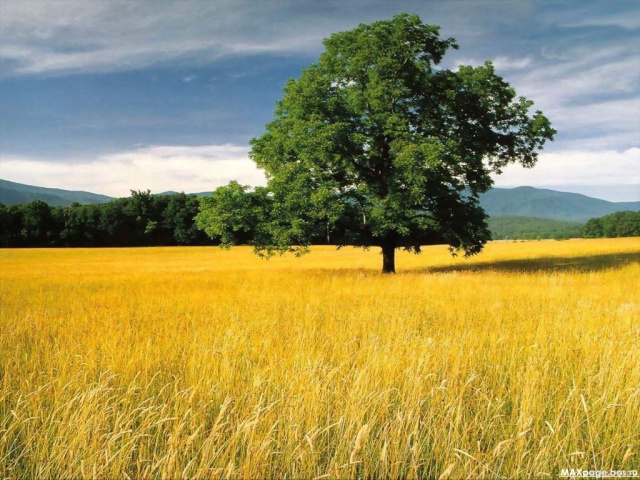 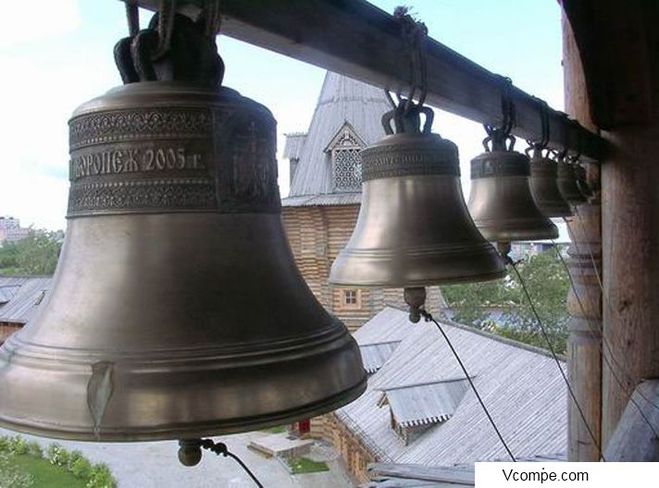 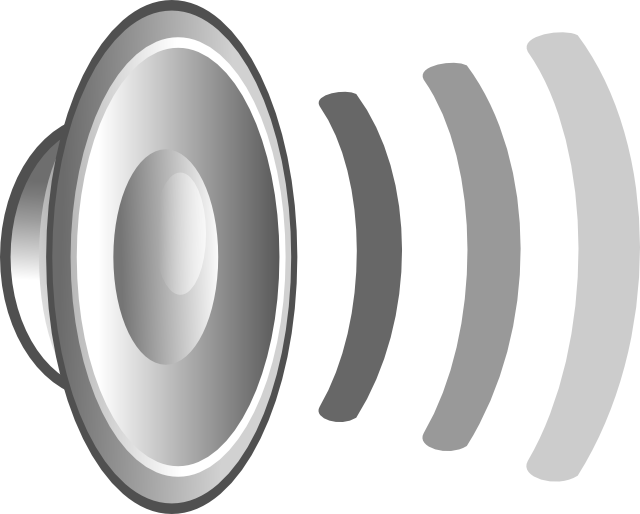 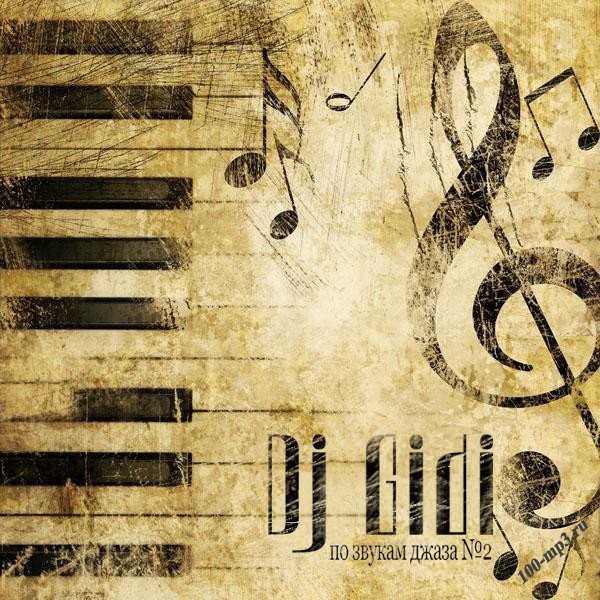 Звук 
и его распространение
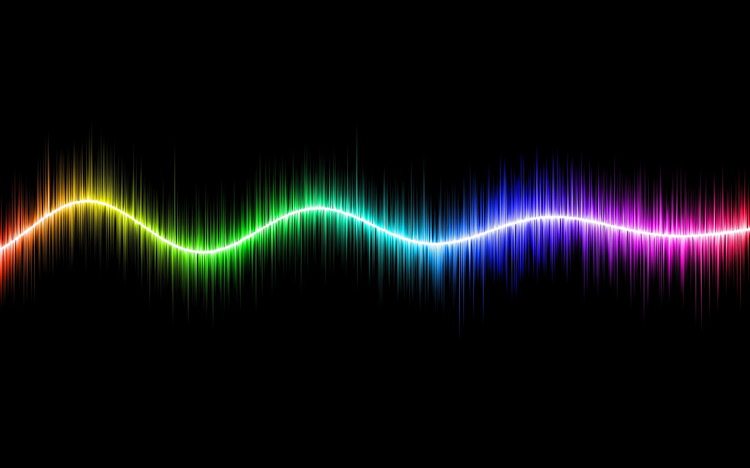 Звук исходит только от колеблющихся тел.




Колебания источника звука 
вызывают колебания среды.
Процесс распространения колебаний в среде называют звуковой волной.
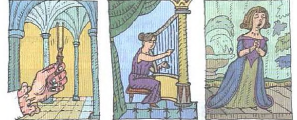 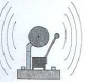 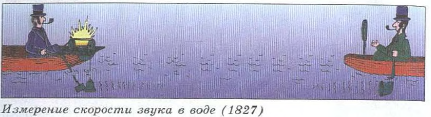 Факты распространения звука в разных средах
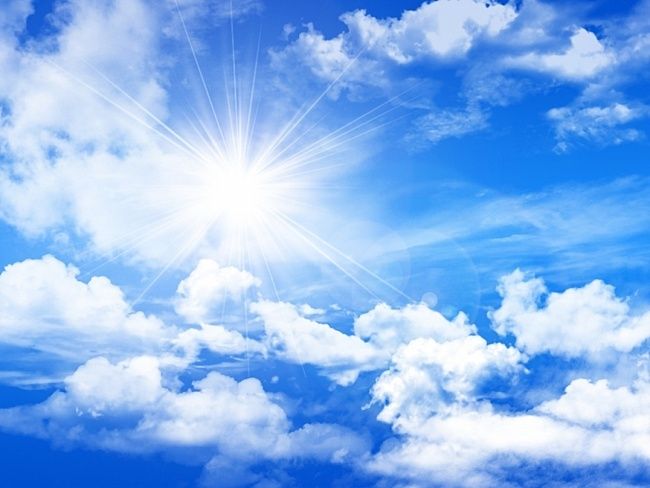 V зв = 330 м/с 

V зв = 1500 м/с 

V зв = 5000 м/с

V зв = 0 м/с
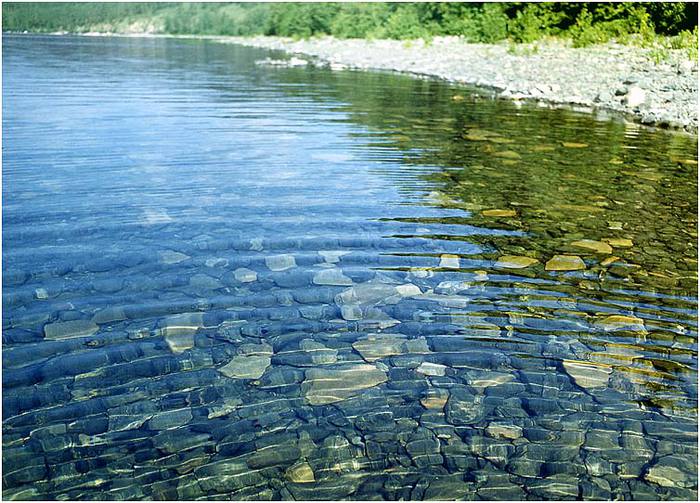 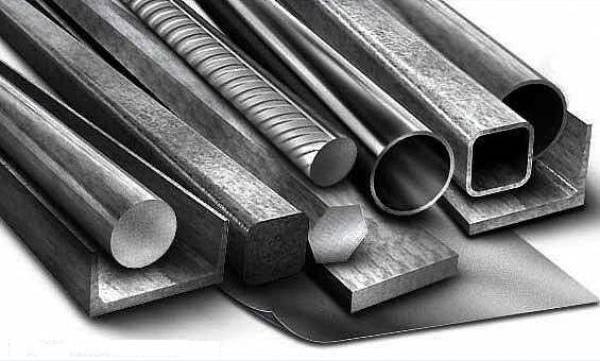 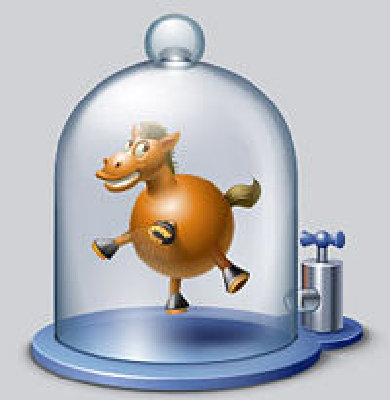 Эхо
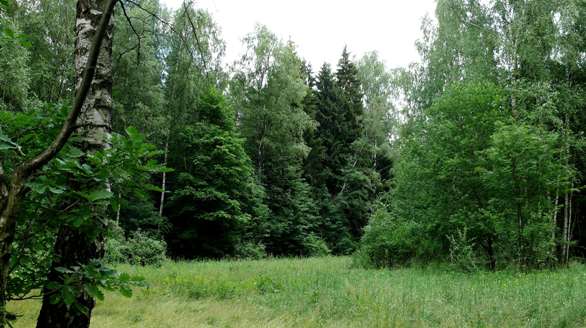 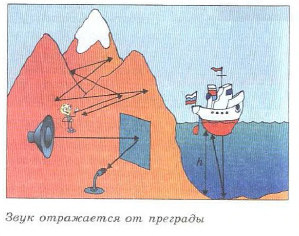 Домашнее задание
Доклад «Эхолокация у животных»
Стр. 79-80 
(читать отвечать на вопросы устно)
Задачи 
Записи учить
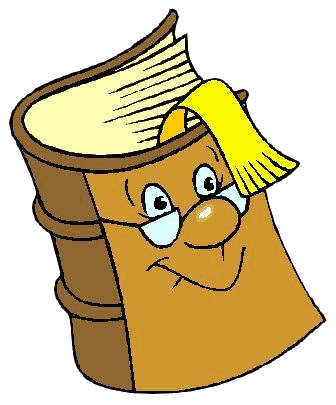